Dopo la prima guerra mondiale
Pasquale Iuso
Corso di Laurea Magistrale in Politiche Internazionali e della Sostenibilità
Cattedra di Storia e Geopolitica del Novecento
L’Europa alla fine del conflitto
La 1GM e la rivoluzione russa portarono alla fine dei 4 imperi  (tedesco, austro-ungarico, russo, ottomano)
I trattati che seguirono mutarono radicalmente la carta europea.
Malgrado le idee di Wilson il principio dell’autoderminazione venne ampiamente disatteso così come la SdN nacque zoppa
Germania: forti penalizzazioni economicehe, cede Alsazia e Lorena alla Francia e parte dei territori orientali alla Polonia che, con il corridoio di Danzica ottiene l’accesso al mare; la Prussia orientale rimane staccata dalla Germania.
Austria Ungheria: dalle ceneri dell’impero nascono Regno SHS, Cecoslovacchia (mix di nazionalità anche tedesche), Austria e Ungheria.
La Romania ottiene territori dall’impero austriaco e dalla Bulgaria
L’Europa alla fine del conflitto
A ovest della Russia nascono Polonia, Finlandia, repubbliche baltiche.
Questi mutamenti lasciano fuori dai prorpi confini nazionali: 10 milioni di tedeschi, 7 milioni di russi e 3 milioni di ungheresi
Impero ottomano viene smembrato anche se il nocciolo turco (rivoluzione Kemal Ataturk vittoriosa contro la Grecia – Trattato di Losanna 1923) darà vita alla Turchia contemporanea con una parte in Tracia e con il mantenimento del controllo degli stretti
Turchia e Grecia trasferiscono reciprocamente nell’altro paese le rispettive minoranze:  oltre 1 milione di greci lasciano la Turchia, altrettanto fanno quasi tutti i turchi residenti in Grecia.
L’Europa alla fine del conflitto
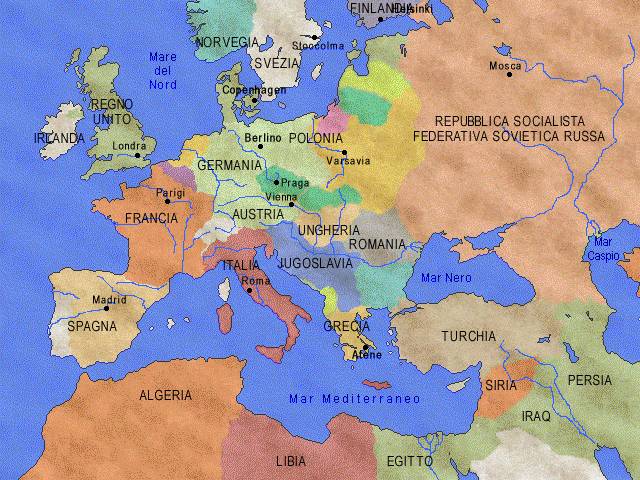 L’Europa di Versailles
Il 18 gennaio 1919 la conferenza di pace si aprì a Versailles, in Francia per concludersi il 28 giugno 1919. 
In realtà si tratta di uno dei cinque trattati che regolarono i rapporti con le potenze sconfitte.
Il trattato fu una premessa alla creazione della Società delle Nazioni, uno degli scopi principali del Presidente degli Stati Uniti W. Wilson, il cui scopo principale era quello di arbitrare i conflitti tra le nazioni prima che si arrivasse alla guerra.
I principali protagonisti furono: D.Lloyd George (primo ministro GB), G.Clemenceau (pres.consiglio F.), W. Wilson (pres. USA)
L’Europa di Versailles
A Versailles fu difficile stabilire una linea comune e il risultato di compromesso non piacque a nessuno.
La Francia:  
aveva sofferto la gran parte delle perdite e gran parte del conflitto era stato combattuto sul suolo francese. 
voleva dalla Germania riparazioni che permettessero di ricostruire e riparare i danni (750.000 case e 23.000 fabbriche) 
la sconfitta del 1871 con la perdita dell’Alsazia-Lorena spinse Parigi a chiedere la smilitarizzazione della Renania 
di fatto voleva assumere un ruolo determinante in Europa
L’Europa di Versailles
La Gran Bretagna giocò un ruolo più defilato, anche se il suo territorio non era stato invaso lo spirito di vendetta ma fu gestito in modo politicamente differente rispetto a Parigi: 
Pur volendo delle riparazioni severe, chiese molto meno
Lloyd George era conscio che se le richieste francesi fossero state accolte, la Francia sarebbe diventata estremamente potente nell'Europa Centrale, e un delicato equilibrio si sarebbe spezzato. 
La Gran Bretagna voleva preservare il suo impero ed era preoccupata dalla proposta di Wilson sull’autodeterminazione
Come i francesi, anche Lloyd George supportò i blocchi navali e i trattati segreti.
L’Europa di Versailles
USA avevano punti di vista differenti su come punire la Germania. 
Avevano già proposto i quattordici punti prima ancora della fine della guerra (gennaio 1918 – Senato USA) promuovendo l’autodeterminazione
L’aspirazione all’indipendenza si trasferì nel coacerva postbellico seguendo diverse declinazioni ed evoluzioni (anche di tipo etnico)
Gli Usa continuavano ad oscillare fra una posizione globale ed una di controllo del proprio spazio imperiale:
La popolazione americana, aveva vissuto la guerra solo a partire dall'aprile 1917, ma le tendenze isolazioniste spingevano gli USA ad uscire dalla "confusione europea" il più in fretta possibile. 
Istituire una politica mondiale che assicurasse che niente di simile sarebbe più accaduto (la Società delle Nazioni). Ruolo mondiale USA
L’Europa di Versailles
Sintomatiche le valutazioni sui risultati date da due contemporanei:
“Questa non è una pace, è un armistizio per vent'anni”  (Ferdinand Foch, ufficiale francese al comando degli Alleati nella Prima guerra mondiale; 1920.)
J.M.Keynes: il trattato non prevedeva alcun piano di ripresa economica e l'atteggiamento punitivo e le sanzioni contro la Germania avrebbero provocato nuovi conflitti e instabilità, invece di garantire una pace duratura (J.M.Keynes, The Economic Consequences of the Peace).
Secondo E. Hobsbawn:  facendo propri i Quattordici punti di Wilson, i Trattati di Versailles aprirono la strada - con la riorganizzazione, su base etnica, della carta dell'Europa - alle successive pulizie etniche e all'Olocausto (E.Hobsbawn, Il secolo breve)
Alcune osservazioni
Raramente si considera che i nuovi regimi sorti dalla 1GM e da Versailles poggiavano su basi di legittimità assai fragili.
Nati dalla dissoluzione di imperi secolari sono disegnati nell’interesse delle potenze vincitrici e non secondo il principio nazionale e dell’autodeterminazione
In quelle che possono essere considerate vere «terre mobili» (l’Oriente vicino)il conflitto di fatto si prolunga fino al 1923 con la conclusione della guerra greco-turca
Gettiamo l’occhio su un «tempo lungo»: fra il 1917 e il 1993 questi paesi hanno conosciuto nove mutamenti di confine e quattro sistemi politici: dall’impero, all’indipendenza, dal regime sovietico, al post guerra fredda.
I titolari del processo di pace furono però i vincitori che esclusero per principio i perdenti che poterono solo firmare i trattati: politiche di potenza, tradizioni imperiali, spazi economici rimangono elementi che condizionano il processo di pace
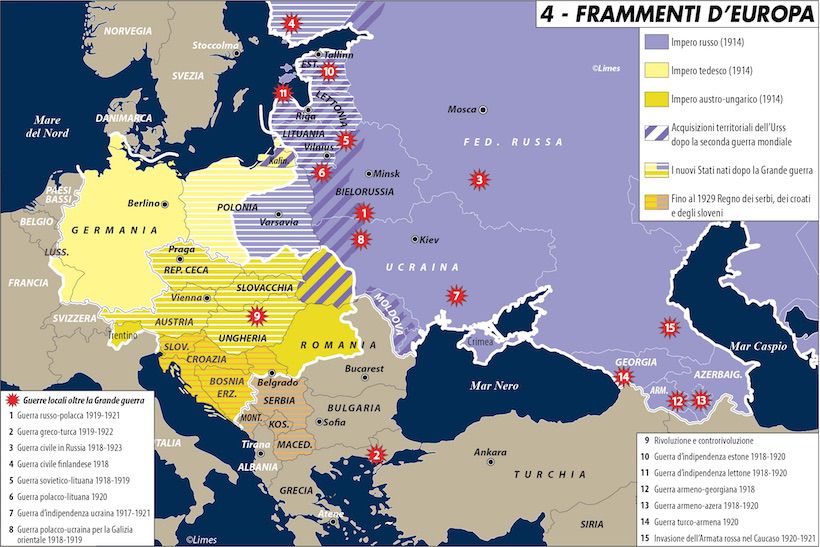 Limes 2/2016, Frammenti d’Europa
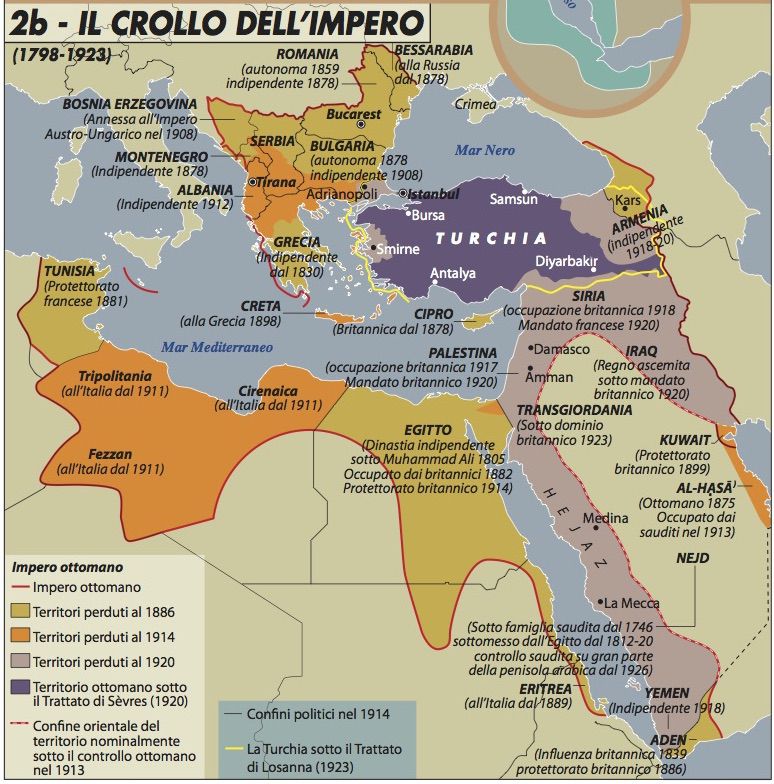 Limes, 10/2016, La Turchia secondo Erdogan
I 14 punti di Wilson
Nel gennaio del 1918 – prima della fine della guerra - Wilson espose i suoi principi relativi all'ordine mondiale post-bellico: 
promuovere una “pace senza vincitori”, poiché  era convinto che una pace imposta con la forza ai vinti avrebbe contenuto in sé gli elementi di un'altra guerra.
una pace basata sull'eguaglianza delle nazioni, sull'autogoverno dei popoli, sulla libertà dei mari, su una riduzione generalizzata degli armamenti.
La diplomazia “segreta” doveva essere abbandonata. 
Bisognava, infine, costituire una lega perpetua di tutte le nazioni pacifiche e indipendenti.
I 14 punti di Wilson
Quella che di fatto divenne la promozione del nazionalismo - popolarizzata come “autodeterminazione dei popoli”,  destinata soprattutto all'Europa orientale e al medio oriente - lasciava del tutto intatti gli interessi degli Stati Uniti.
Questo concetto era teso:  
a riempire il vuoto lasciato dal crollo simultaneo di quattro grandi imperi storici
a creare un cordone di nuove nazioni-nazionaliste ostili all'internazionalismo della Russia bolscevica - che andava isolata negli intendimenti dei vincitori della guerra 
a distrarre l'opinione pubblica dagli accordi segreti che riguardavano il destino deciso dai governi dell'Intesa e che erano stati denunciati a Mosca subito dopo la conclusione del conflitto 
Divenne in alcuni casi uno dei punti della crisi dell’equilibrio di Versailles
Un nuovo ordine mondiale?
Nell’Europa del 1919 il superamento della vecchia logica delle relazioni fra Stati e quella della Politica di Potenza era delegittimata

Wilson e Lenin nel 1919 divennero i due punti di riferimento personificando due contrapposte ma radicali uscite dal passato
Wilson transizione riformista accolta da una parte della classe dirigente europea , rilanciando il principio nazionale e quello democratico
Lenin: al posto della tradizione poneva l’idea della rivoluzione e sul contagio spontaneo delle rivolte

Entrambi sembrano già rappresentare le due future potenze globali contrapposte nella seconda parte del secolo
Un nuovo ordine mondiale?
Il 28 aprile 1919 la Conferenza di Versailles approva il trattato costitutivo della SdN che prevedeva 5 membri permanenti (le grandi potenze) e altri 4 eletti periodicamente dall’assemblea. La continuità operativa era assicurata da un Segretario permanente
Nascendo sull’asse dei vincitori la SdN nasce debole e con pochissimi impegni sulla regolazione dei rapporti economici internazionali (oggetto delle durissime critiche di Keynes)
Wilson è costretto a pagare molti compromessi per portare a casa la SdN, soprattutto non potè limitare le le prospettive dei vincitori espresse tradizionalmente nei termini di difesa dei singoli interessi nazionali
Un qualcosa di simile accadde nell’applicare il principio di nazionalità attraverso il quale si entrava nel delicato problema dei rapporti fra le nazioni, dovendo definire confini e territori seguendo linee etniche poco chiare e istanze nazionali potenzialmente in conflitto fra loro
Un nuovo ordine mondiale?
Ne risultarono nazionalità soddisfatte e nazionalità non soddisfatte
Non più stati plurinazionali ma progressivamente dominati da una singola nazionalità
Necessità di creare un cordone sanitario attorno all’URSS composto da Stati solidamente antibolscevichi
Paradossalmente risultarono più omogenee alcune delle nazioni sconfitte e ridimensionate (Ungheria e Bulgaria) 
L’Italia (la sola con la Francia ad essere interessata al continente mentre USA e Gran Bretagna lo erano solo in parte) non scelse la strada di «grande potenza» ma preferì orientarsi in direzione nazionale e particolaristica concentrandosi sull’Adriatico e sul «promesso» contenuto nel Patto di Londra del 1915.  Si diffonde il mito della «vittoria mutilata»(di origine nazionalista) alimentato poi dal «revisionismo» di Mussolini negli anni Venti
Un nuovo ordine mondiale?
Al di fuori dell’Europa vanno segnalate: la questione giapponese (acquisisce le posizioni tedesche in Cina e russe in Manciuria), l’allargamento imperiale di Francia e Gran Bretagna (attraverso i mandati) in Medio Oriente, il flusso di migrazioni ebraiche verso la Palestina e contrasti con i popoli arabi
Soffermiamoci invece sulla SdN
Wilson aveva legato in modo permanente gli USA alla SdN ma le elites interne e l’america profonda era di tutt’altro orientamentofino al punto che il 19 marzo 1920 il Senato non ratifica il trattato della SdN e le successive elezioni spostano l’asse del potere in mano ai repubblicani contrari ad ogni cooperazione internazionale
Gli Usa rimangono fuori dallo strumento che avevano creato: paradosso delle tendenze isolazioniste di quella che era diventata la potenza economica più importante
Un nuovo ordine mondiale?
Anche l’ex impero russo rimaneva fuori dalla SdN: ragioni politiche (cordone sanitario) e ruolo di sconfitta impedivano all’URSS di entrare nel campo globale
Il risultato fu altrettanto paradossale: i bolscevichi riuscirono attraverso il sistema delle repubbliche sovietizzate a mantenere in connessione il vecchio impero multinazionale russo
Si determina un’equazione tra il comunismo sovietico e la tradizione geopolitica dell’impero. 
La SdN mostrava così tutti i suoi limiti e con essa la ricerca di un nuovo ordine mondiale:
Gli Usa erano fuori dalla Società, i vinti della 1GM non vennero ammessi fino ad una loro riabilitazione, l’Urss andava contenuta nel «cordone» e non doveva svolgere un ruolo primario, l’Italia si era isolata nelle sue richieste.
Rimaneva determinante il debole asse franco-britannico in un mondo che solo in apparenza era rimasto eurocentrico
La Società delle Nazioni 1919-1946
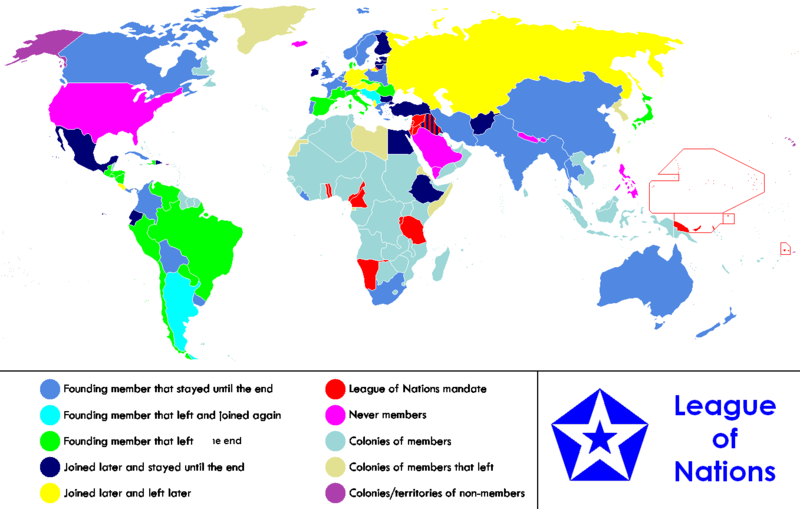